携帯電話電話帳コピー機 ご利用手順
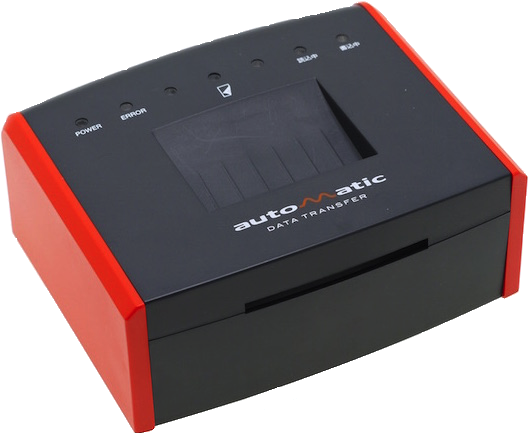 https://www.reudo.co.jp/develop/mcbbox/
1. 起動と準備
付属のACアダプタを本体側面のDCジャックに差し込み、コンセントと接続して、電源入れてください。
ACアダプタはしっかりとDCジャックに差し込んでください。
起動時には携帯電話を接続しないでください。
本機には電源スイッチはありませんので、電源を接続すると起動します。
電源を接続すると[POWER]LEDが緑点灯します。 その後約20秒で起動が完了し、『準備が完了しました。』の音声ガイダンスとともに[読込中]LEDが橙点灯になります。
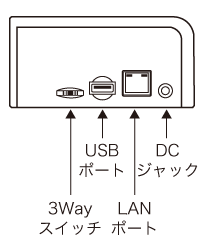 LANポートはメンテナンス用です。 通常は使用しません。
2.(a) ご利用前の携帯電話の準備 (iPhone の場合)
iPhone の連絡先を iCloud と同期している場合は、一時的に同期をオフにしてください。
iCloud を利用していない場合(Apple ID を登録していない場合)は、この手順は不要です。
「設定」から、表示されている Apple IDアカウント を選択
「iCloud」を選択
「連絡先」のスイッチをOFFに変更
以前同期した iCloud 連絡先は「iPhoneに残す」を選択
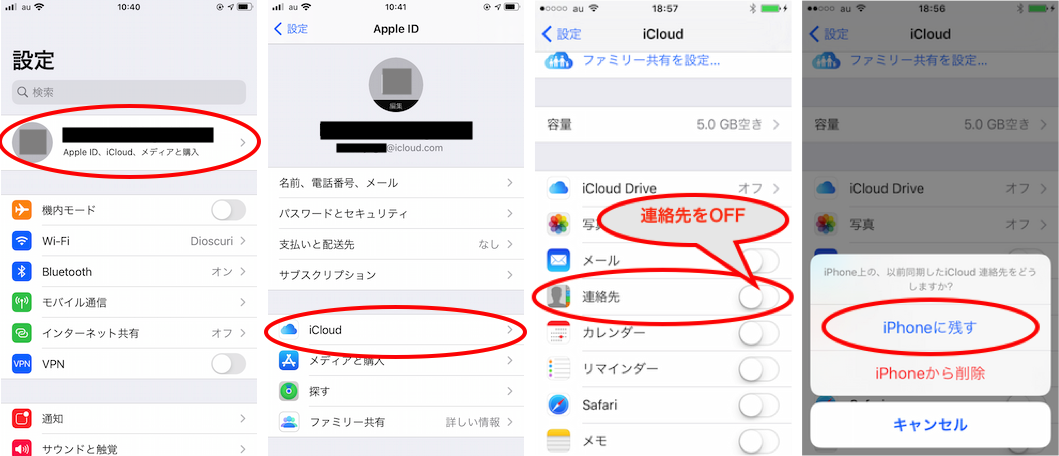 本機の利用が完了したら、設定を元に戻してください。
2.(b) ご利用前の携帯電話の準備 (Android (4G LTE ケータイを含む) の場合)
USBデバッグを有効にしてください。
「4G LTE ケータイ」(「ガラホ」や「spモードケータイ」)など、折り畳みタイプでも　Android 搭載機種の場合は、この準備が必要です。
「設定」 から 「端末情報」または「デバイス情報」 を選択
「ビルド番号」を7回続けてタップ
「設定」に「開発者向けオプション」のメニューが追加されるので、それを選択
「設定」に「開発者向けオプション」が見つからない場合は、「設定」の中の「その他の設定」や「詳細設定」、または「設定」の中の「システム」や「システム」内の「詳細設定」などから探してください。 (機種によります。)
「開発者向けオプション」をONにし、「USBデバッグ」をONにする
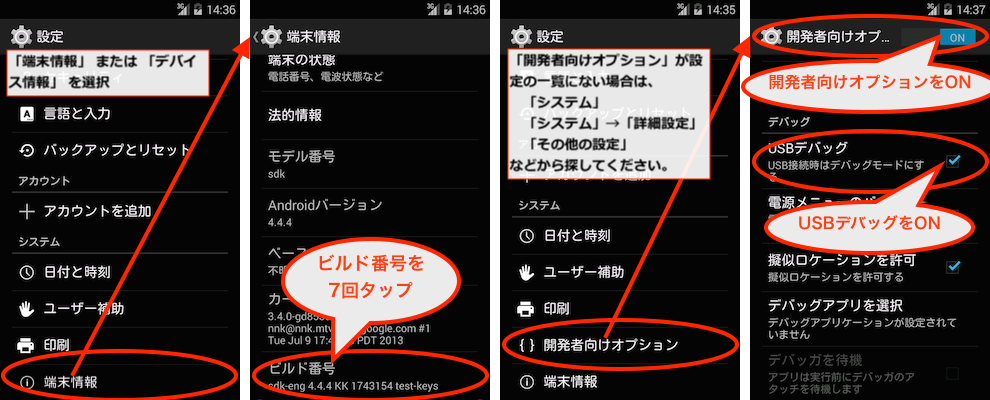 本機の利用が完了したら、このUSBデバッグの設定をOFFに戻してください。
2.(c) ご利用前の携帯電話の準備 (ドコモ/SoftBankのガラケーの場合)
ドコモおよびSoftBankのガラケーの場合、ご利用前に必要な準備はありません。
本機との接続時にUSB接続の設定画面が表示された場合は、「通信モード」「データ通信モード」「データ転送モード」などを選択してください。
「メモリカードリーダーモード」や「外部メモリ転送モード」などのメモリカードを読み書きする機能は選択しないでください。 本機では認識できません。
2.(d) ご利用前の携帯電話の準備 (auのガラケーの場合)
携帯電話のロックNo.(ロックナンバー)を変更されている場合、初期値の「1234」に戻してください。
本機との接続時にUSB接続の設定画面が表示された場合は、「通信モード」「データ通信モード」「データ転送モード」などを選択してください。
「メモリカードリーダーモード」や「外部メモリ転送モード」などのメモリカードを読み書きする機能は選択しないでください。 本機では認識できません。
本機の利用が完了したら、ご利用されていたロックNo.に戻してください。
3. 読み込み
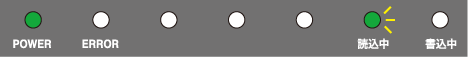 『読込元の携帯電話を接続してください。』の音声ガイダンスとともに、[読込中]LEDが緑点滅します。
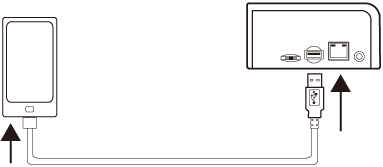 携帯電話のロックを解除して待受画面を表示した状態で、読込元(コピー元)の携帯電話を、本体側面のUSBポートに適切なケーブルを使って接続してください。
読込元
携帯電話が正しく接続されると、[読込中]LEDが緑点灯となり、読み込みが始まります。 (読込中は真ん中3つのLEDが順番に橙点滅します。)
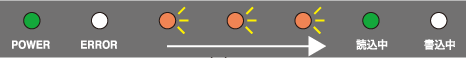 携帯電話の種類によって、読込中に携帯電話の操作が必要です。音声ガイダンスに従って操作してください。 (5. 以降のページに説明します。)
読み込みが完了すると、真ん中3つのLEDが点滅から点灯に変わり、『読み込みが完了しました。読込元の携帯電話を取り外し、書込先の携帯電話を接続してください。』の音声ガイダンスが流れます。
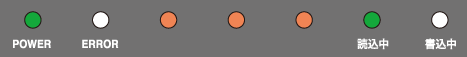 読込元の携帯電話を取り外してください。([読込中]のLEDと真ん中3つのLEDが消灯します。)
4. 書き込み
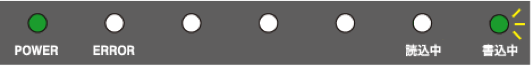 読み込み後に読込元の携帯電話を取り外すと、[書込中]LEDが点滅します。
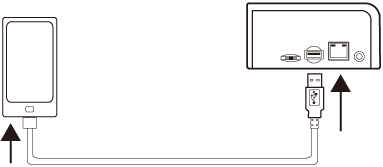 携帯電話のロックを解除して待受画面を表示した状態で、書込先(コピー先)の携帯電話を、本体側面のUSBポートに適切なケーブルを使って接続してください。
書込先
携帯電話が正しく接続されると、[書込中]LEDが緑点灯となり、書き込みが始まります。 (書込中は真ん中3つのLEDが順番に橙点滅します。)
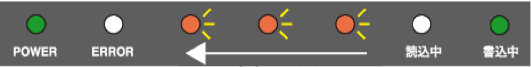 携帯電話の種類によって、書込中に携帯電話の操作が必要です。音声ガイダンスに従って操作してください。 (5. 以降のページに説明します。)
書き込みが完了すると、真ん中3つのLEDが点滅から点灯に変わり、『書き込みが完了しました。書込先の携帯電話を取り外してください。』の音声ガイダンスが流れます。
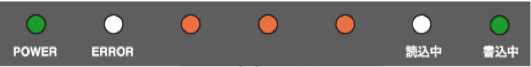 書込先の携帯電話を取り外して、作業は完了です。
真ん中3つのLEDが消え、『コピーが完了しました。』の音声ガイダンスが流れます。
5.(a) 読込中／書込中の操作 (iPhone の場合)
「このコンピュータを信頼しますか?」と表示されたら、[信頼]を押してください。
パスコードを設定している場合は、続けてパスコードの入力を求められますので、パスコードを入力してください。
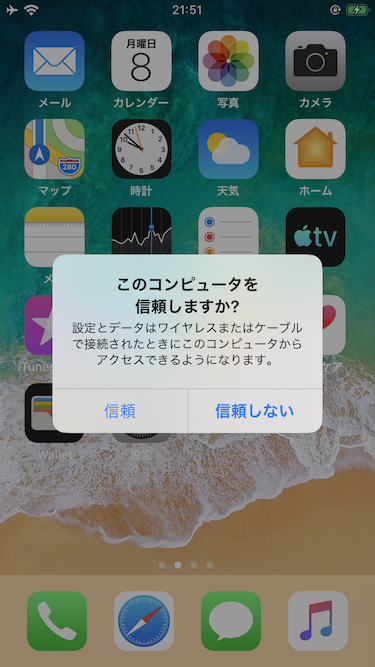 この操作が必要な場合、『iPhone の画面の、[信頼]ボタンを押してください。』の音声ガイダンスが流れます。
5.(b) 読込中/書込中の操作 (Android の場合)
「USBデバッグを許可しますか?」と表示されたら、[OK]を押してください。
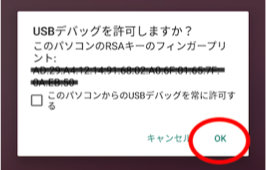 この操作が必要な場合、『Androidの画面に従って、USBデバッグを許可してください。』の音声ガイダンスが流れます。
下図のような、Play プロテクト やセキュリティの確認機能についての画面が表示された場合、ホームボタンを押して(または[同意する]か[同意しない]のどちらかのボタンを押して)、画面を閉じてください。
どちらのボタンを選択しても、電話帳コピー機の機能に影響はありません。
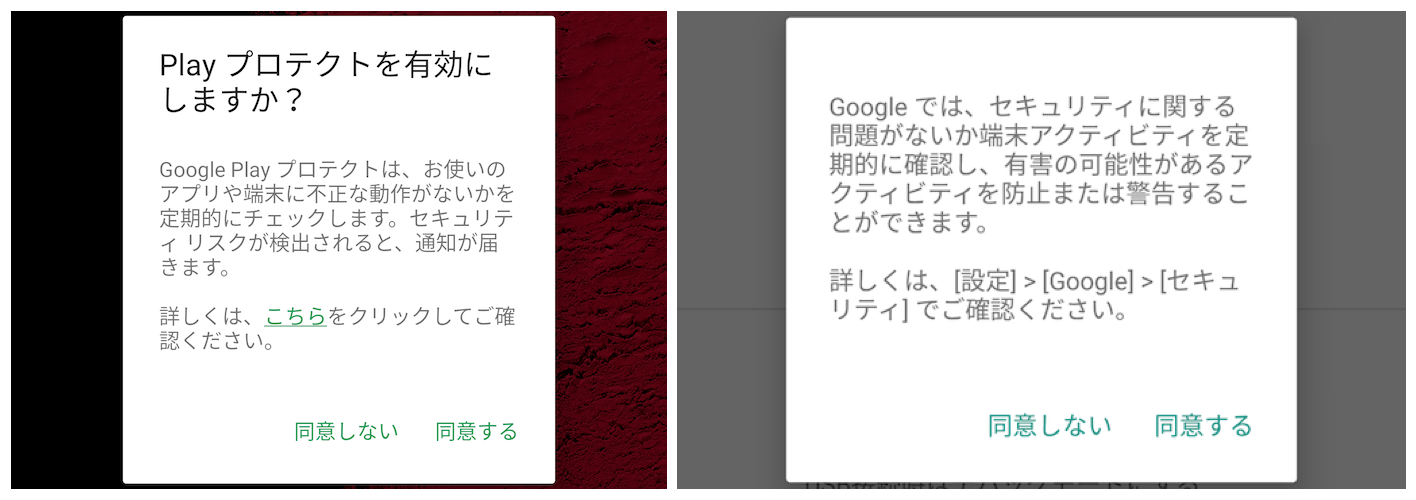 この操作が必要な場合、『携帯電話の画面に従って、操作してください。』の音声ガイダンスが流れます。
5.(c) 読込中/書込中の操作 (ドコモとSoftBankのガラケーの場合)
携帯電話の画面で、「暗証番号」と「認証パスワード」の2つの入力が求められます。
「暗証番号」には、ご自身で設定されている携帯電話の暗証番号(端末暗証番号や操作用暗証番号と呼ばれる4〜8桁の数字)を入力してください。 
(未設定の場合の初期値は、ドコモは「0000」、SoftBankは「9999」です。)
「認証パスワード」(または「認証コード」)には、「0000」(ゼロを4つ)を入力してください。 (携帯電話の設定とは関係なく、本機で利用する固定値です。)
ドコモ Fシリーズの場合、「データ書込みの場合、元のデータが削除されます」といった警告が表示されますが、[はい]や[続ける]などを選択して、操作を継続してください。
本機ではデータ書込みを行いませんので、データが削除されることはありません。
この操作が必要な場合、『携帯電話の画面に従って、操作してください。』の音声ガイダンスが流れます。
5.(d) 読込中/書込中の操作 (auのガラケーの場合)
auガラケーの場合、読み込み中に必要な操作はありません。
A. 主なエラーと対処方法
A. 主なエラーと対処方法 (続き)
サポートページもご参照ください。
https://www.reudo.co.jp/develop/mcbbox/support.shtml